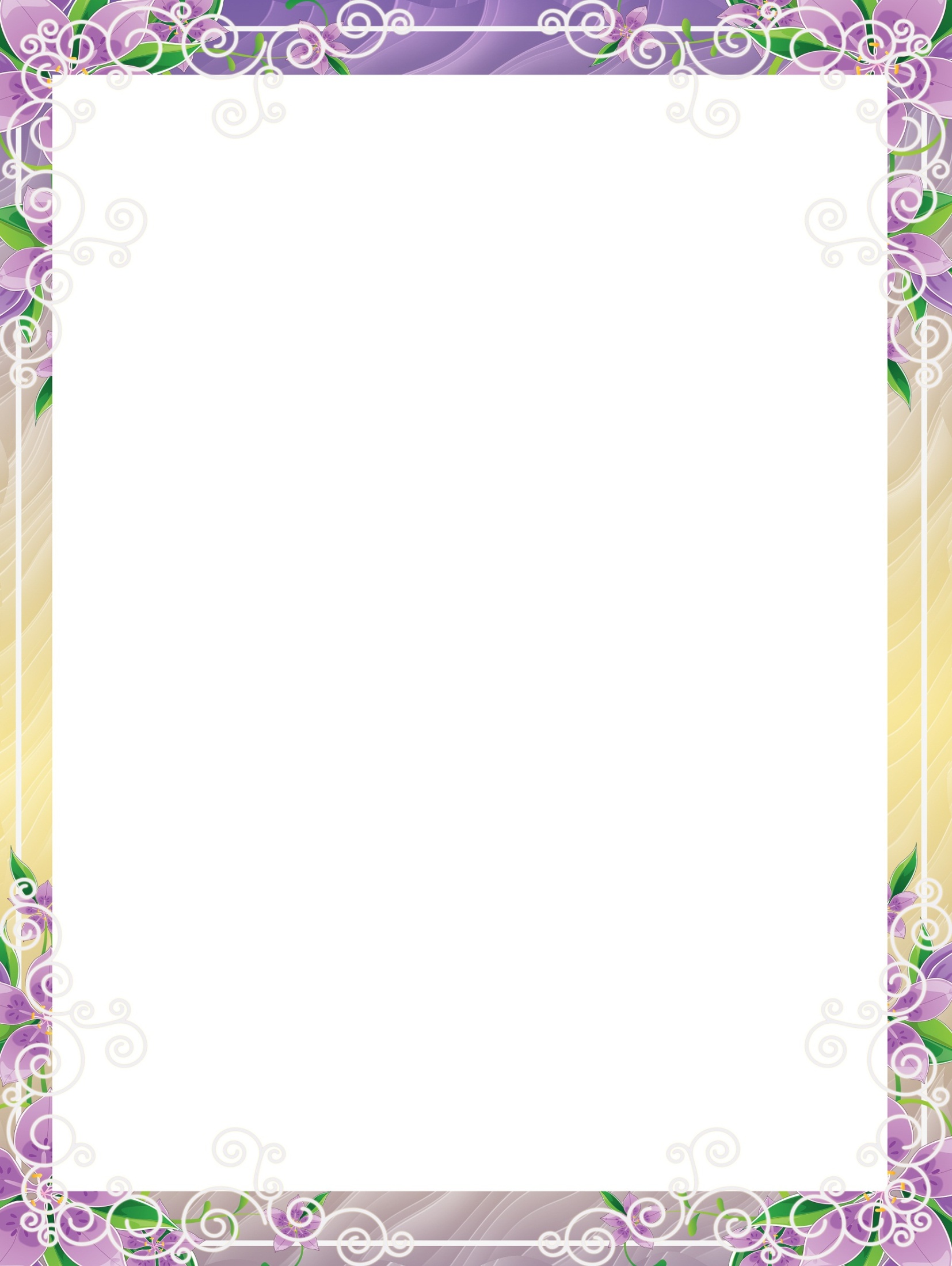 ОБЩИЕ СВЕДЕНИЯ

Общий стаж работы:
-16 лет
Педагогический стаж:
-14 лет
Семейное положение: замужем
Дети: дочь Татьяна, дочь Валерия, сын Егор
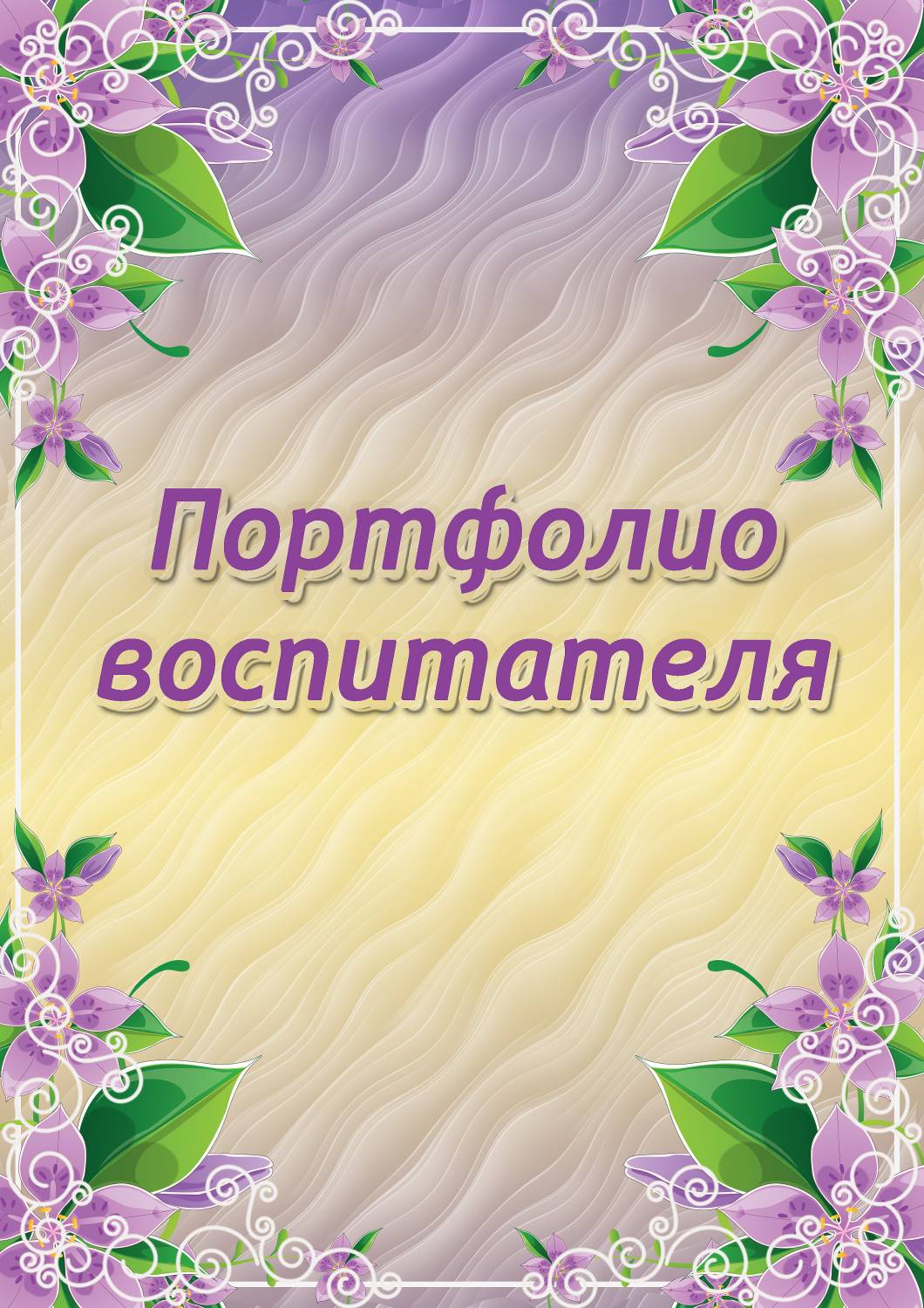 Гуриной Людмилы 
Валерьевны
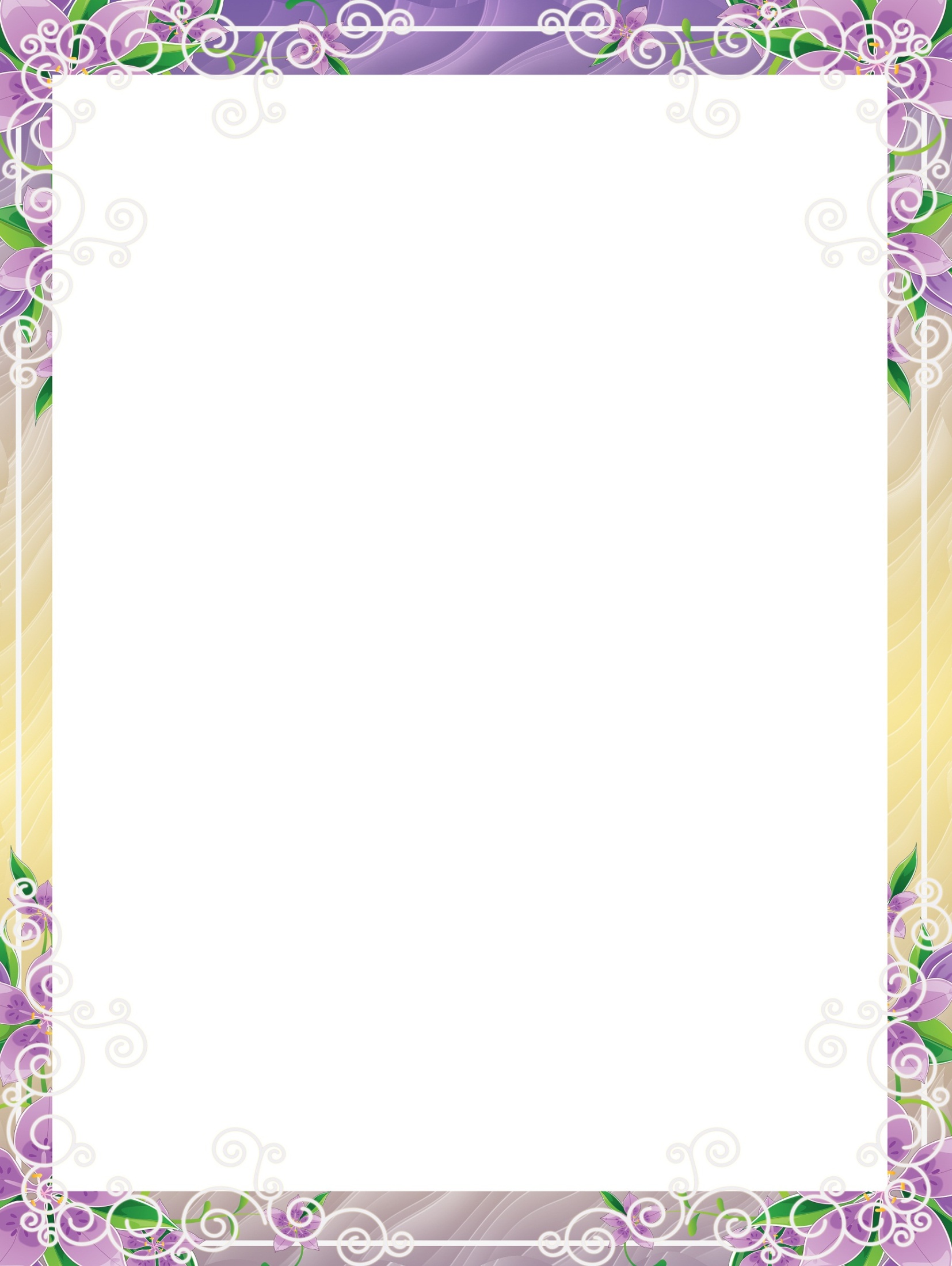 ОБРАЗОВАНИЕ


29.03.2002г. завершила обучение в Кунгурском педагогическом училище, присвоена квалификация: Воспитатель детей дошкольного возраста по специальности Дошкольное образование
10.02.2009г. окончила ГОУ ВПО «Пермский  государственный педагогический университет» присуждена квалификация: Преподаватель дошкольной педагогики и психологии
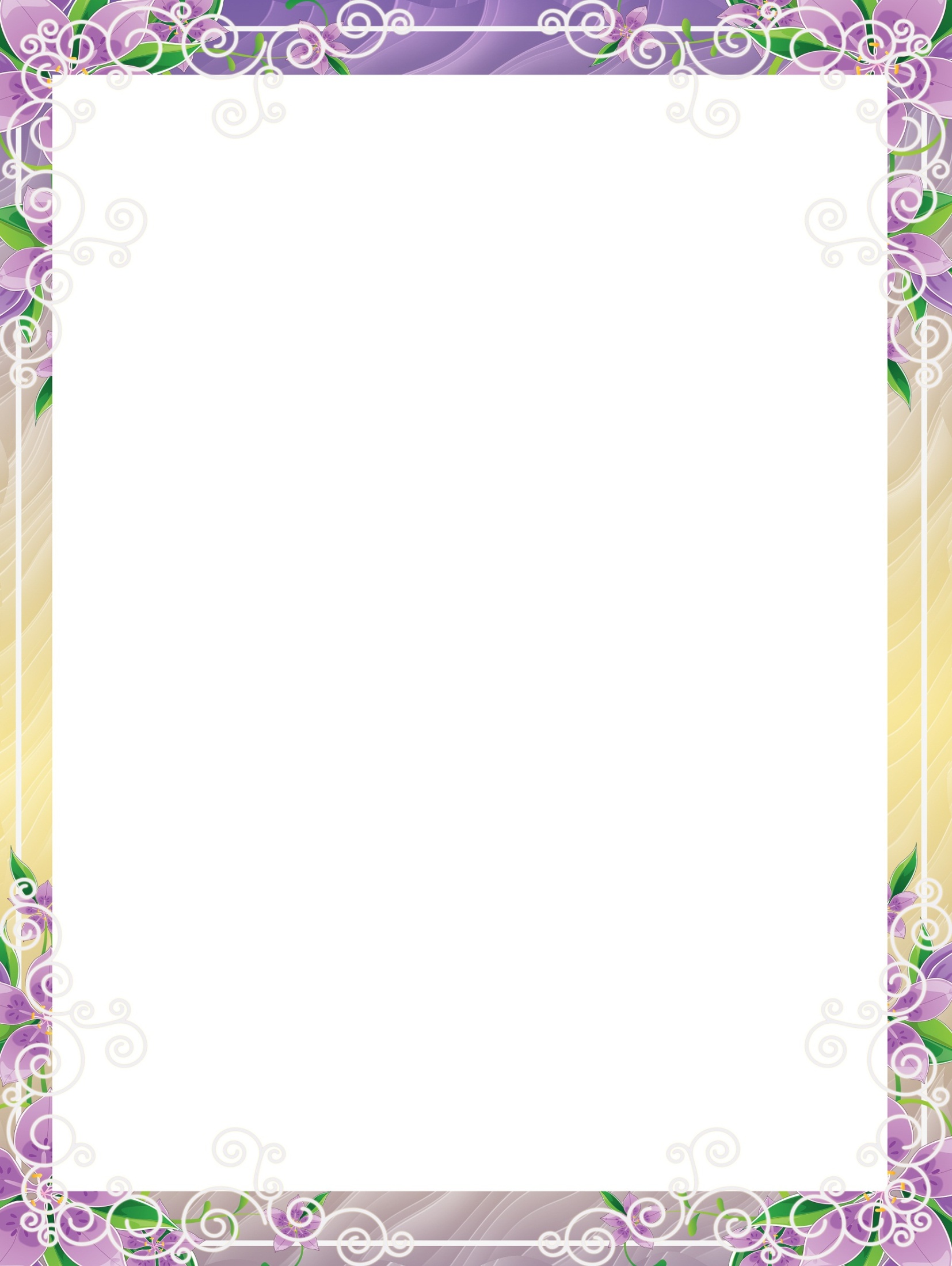 Я верю - каждый ребёнок личность, он индивидуален и талантлив.
Я верю – любовь к детям через понимание, чуткость, доброту, приведёт к успешности ребёнка. 
Я верю – мои дети станут хорошими школьниками.
 Они общительны, уверены в себе, они умеют радоваться успехам товарищей.
Я верю – достижения моих ребят это мои достижения.
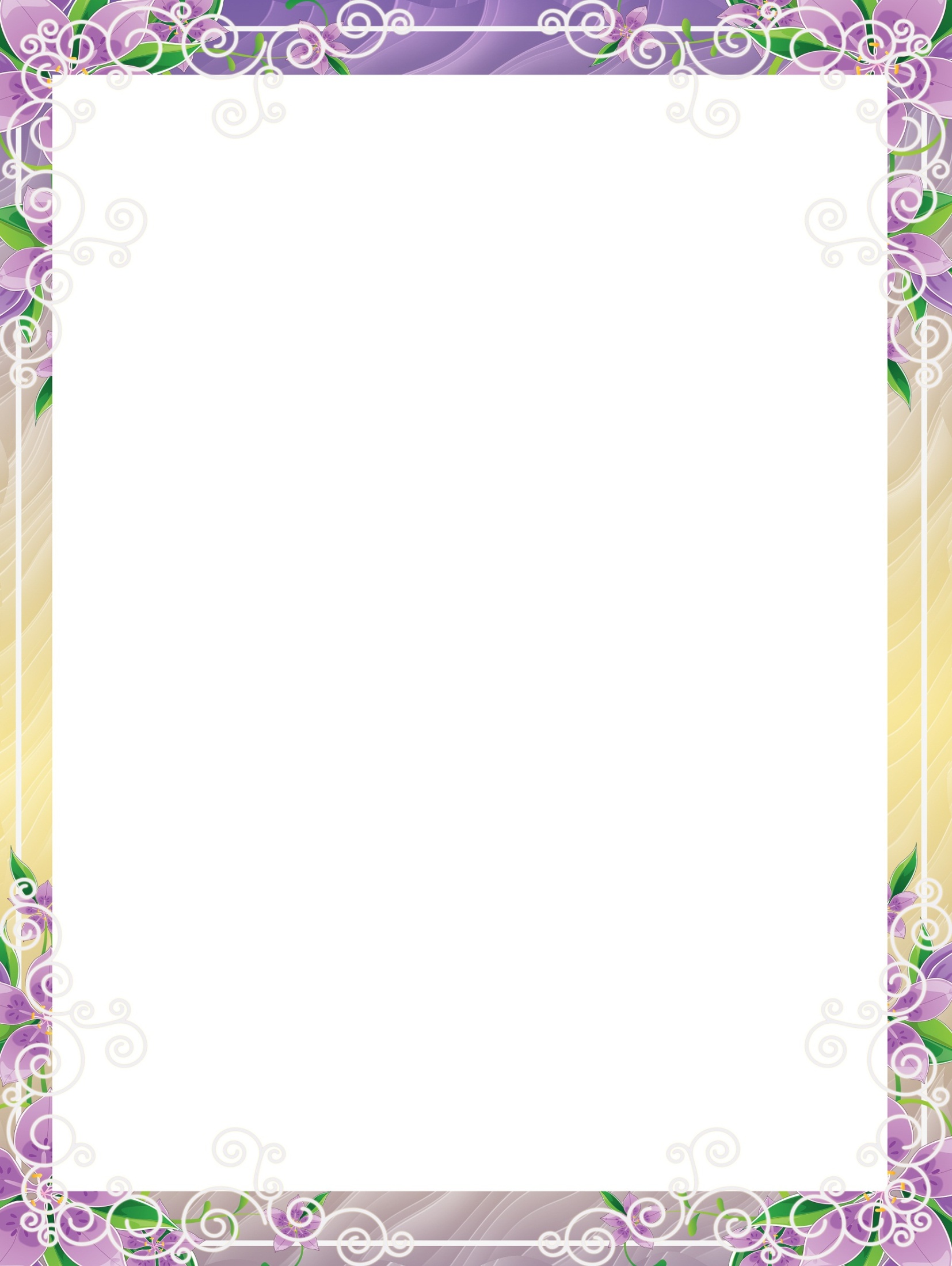 САМООБРАЗОВАНИЕ
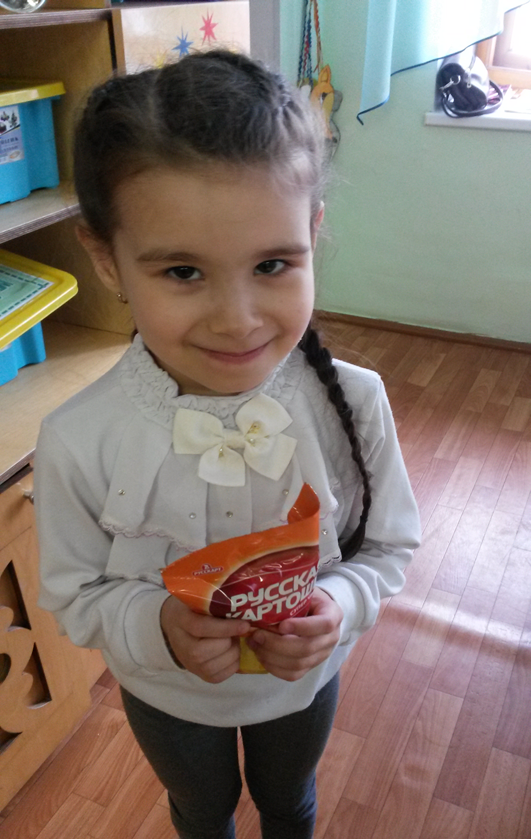 Защита проекта «Секрет чипсов» 2016 год
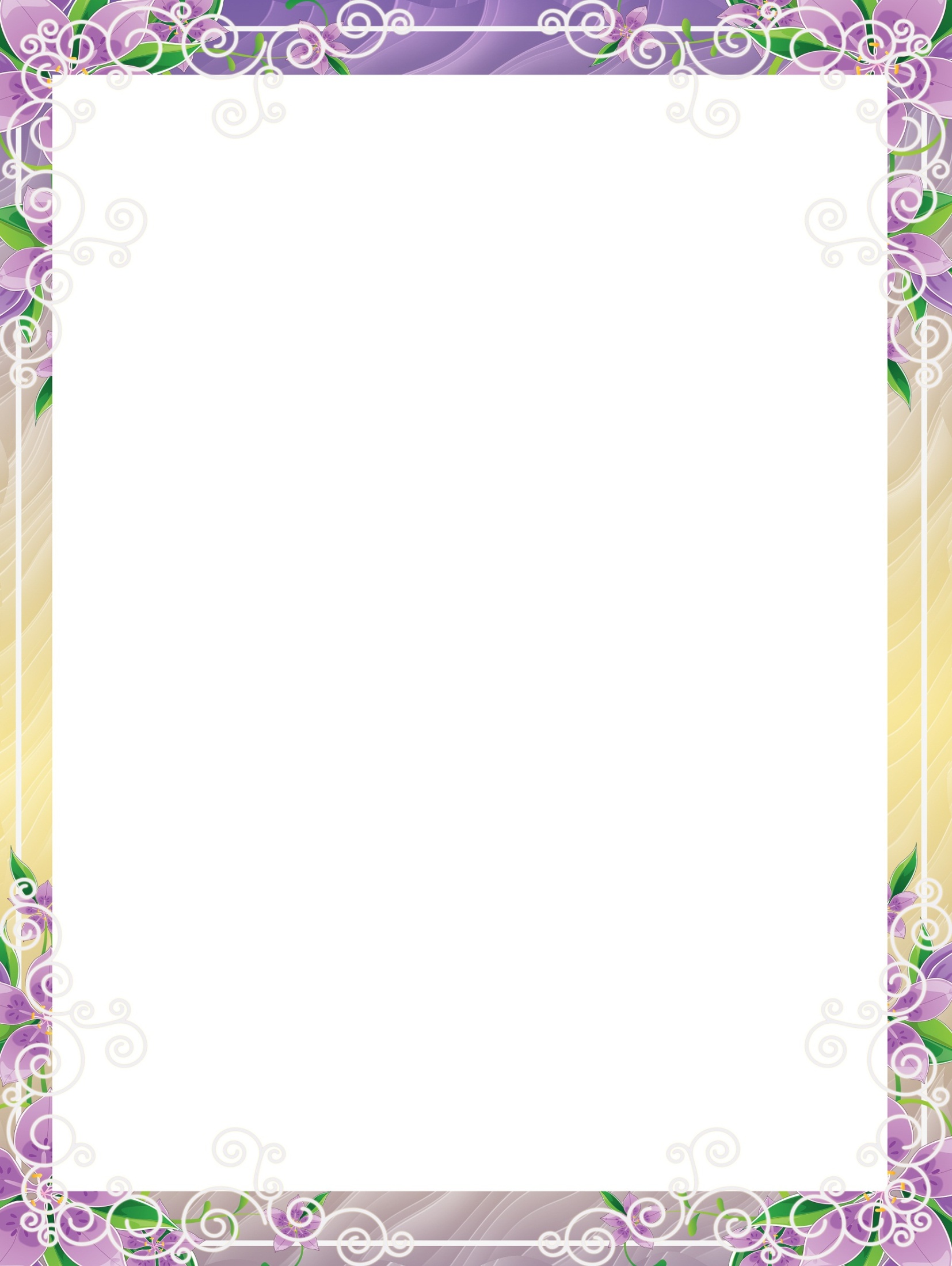 Курсы повышения 
квалификации 2007 год
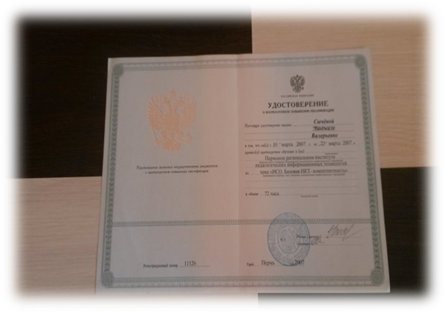 Курсы повышения
 квалификации 2015-2016 г. г.
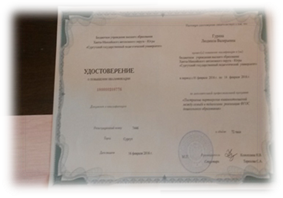 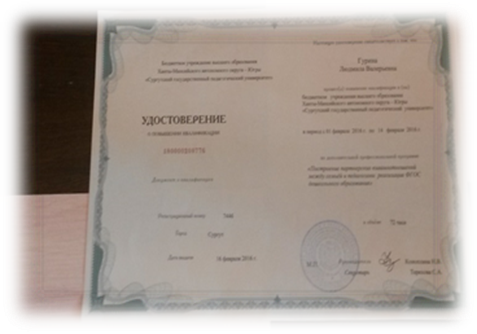 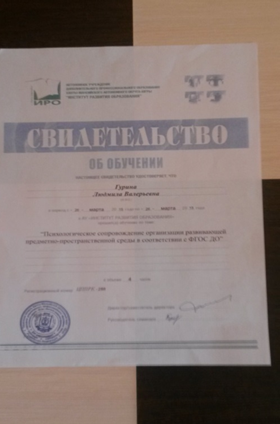 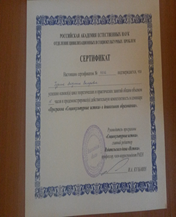 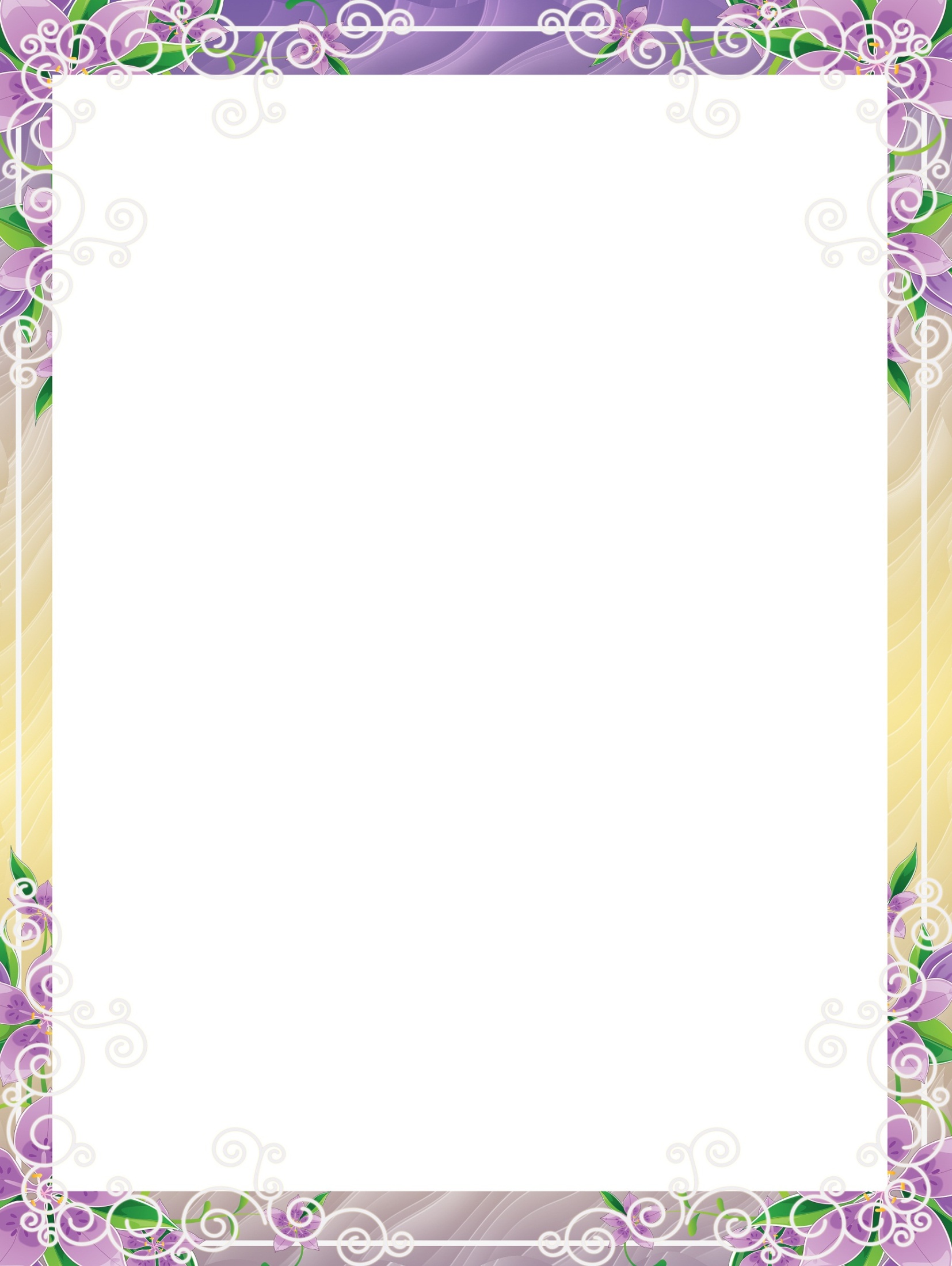 ПРОЕКТНАЯ ДЕЯТЕЛЬНОСТЬ
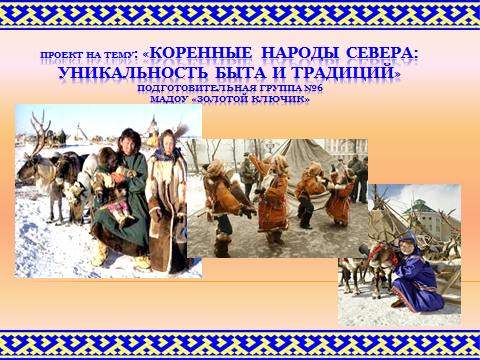 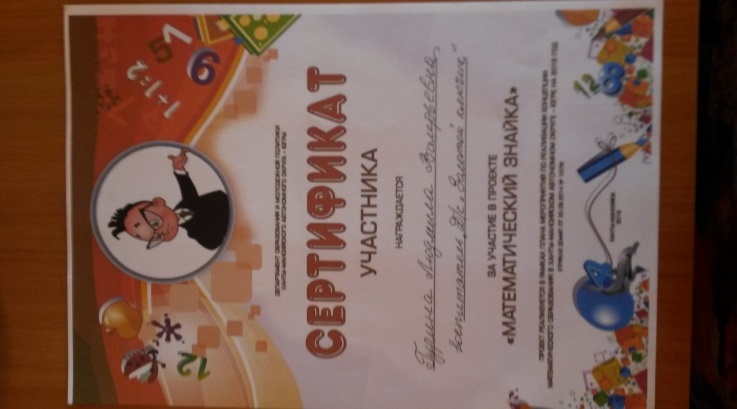 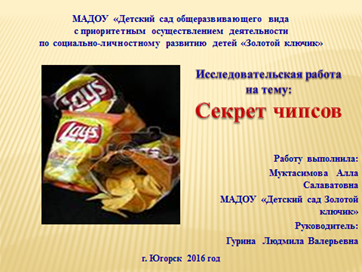 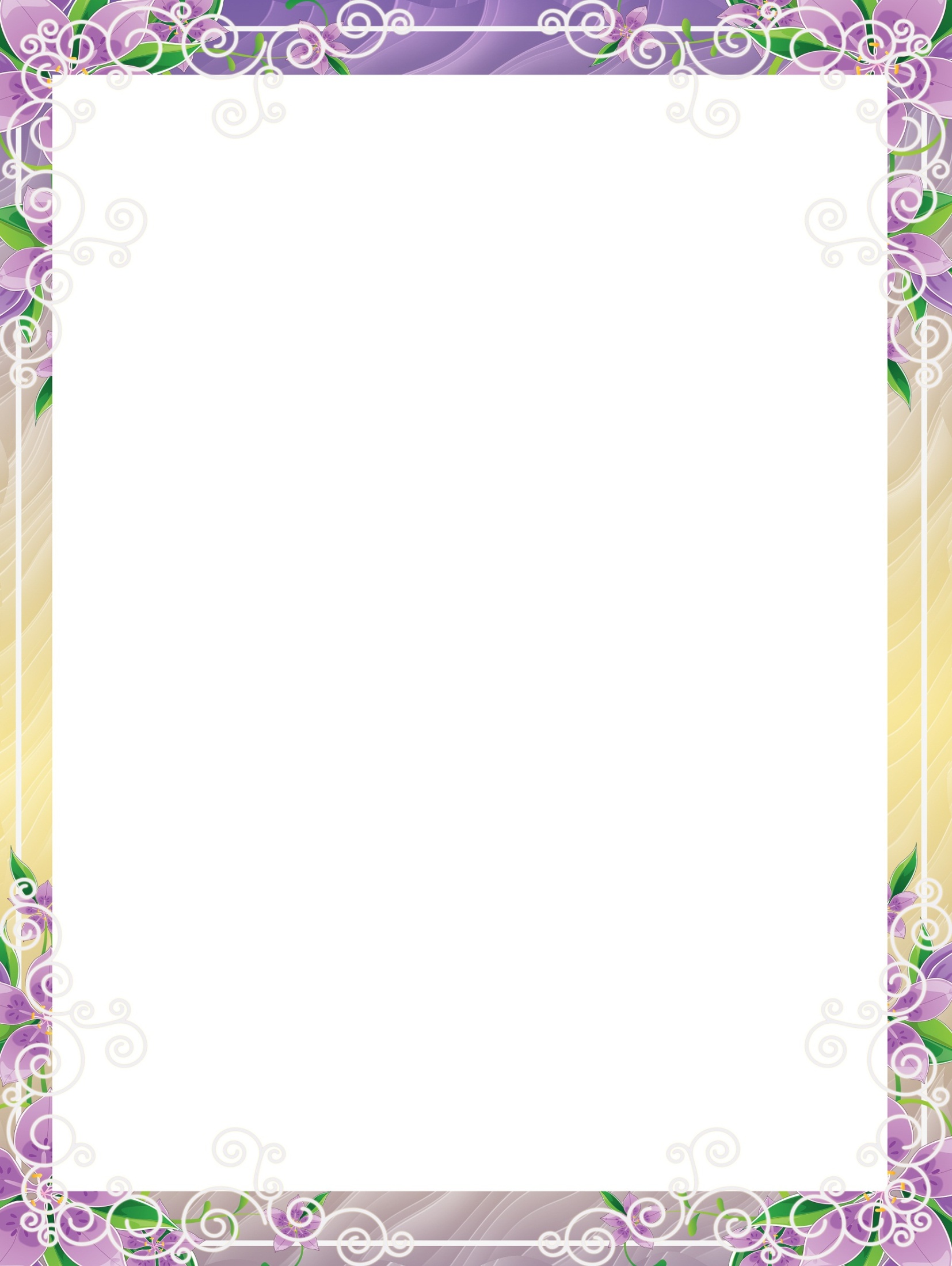 ДОСТИЖЕНИЯ 
ВОСПИТАННИКОВ
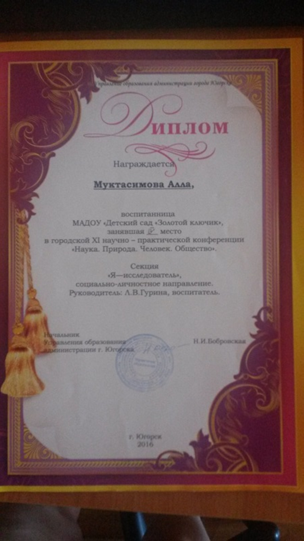 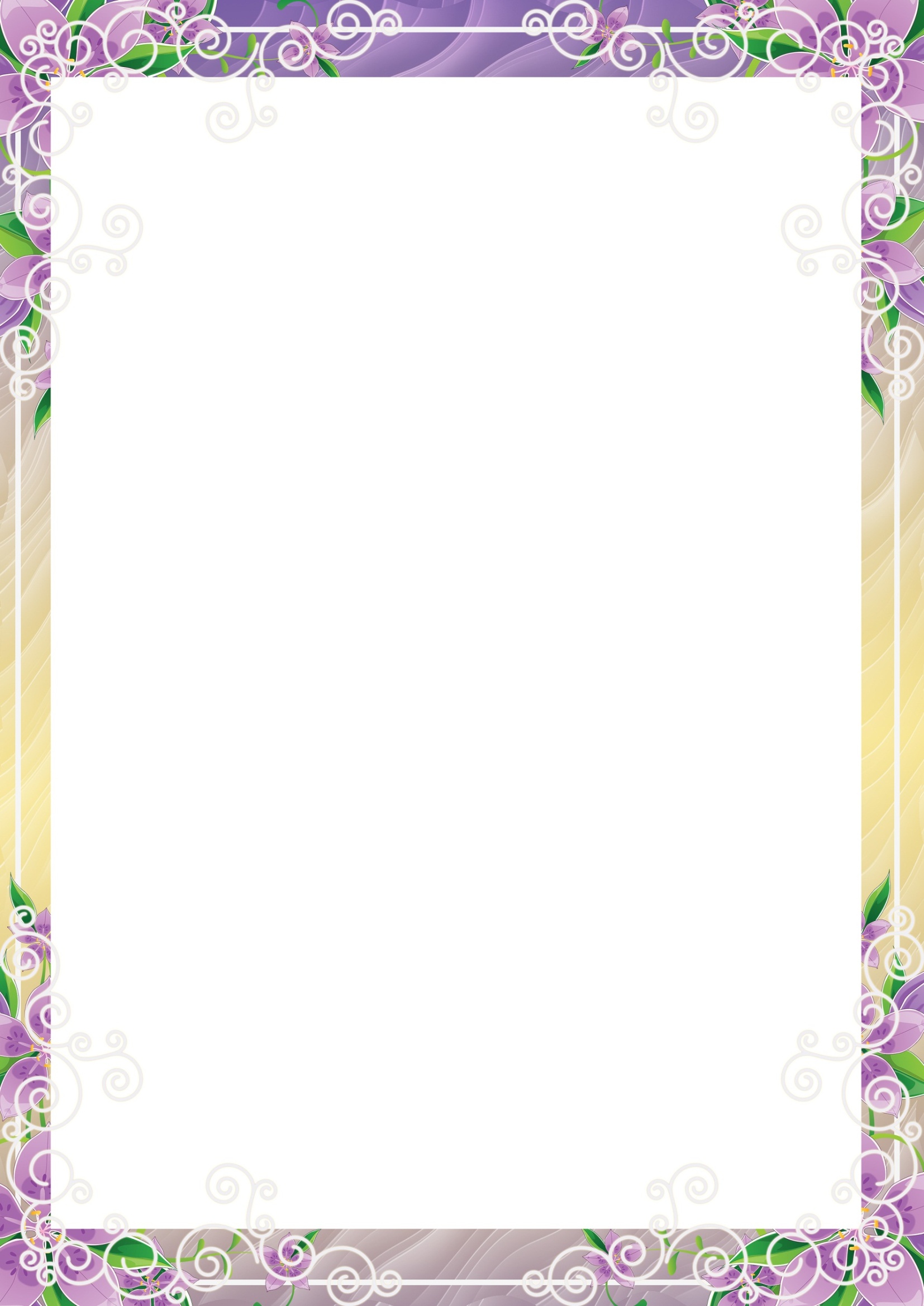 МОИ УВЛЕЧЕНИЯ
Участие в городских конкурсах
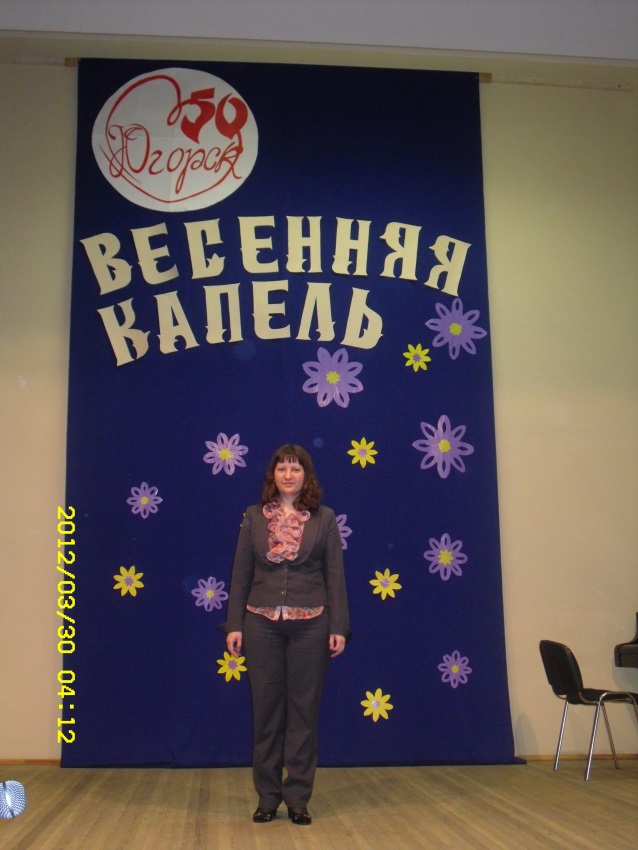 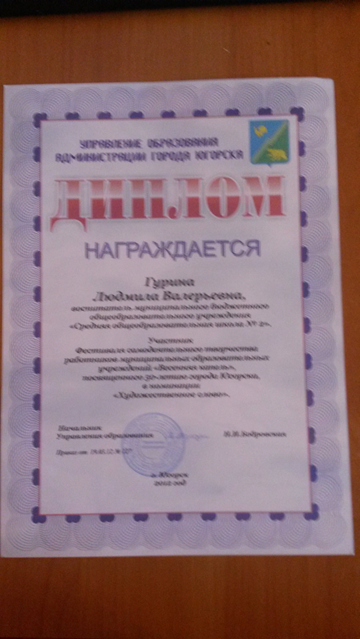 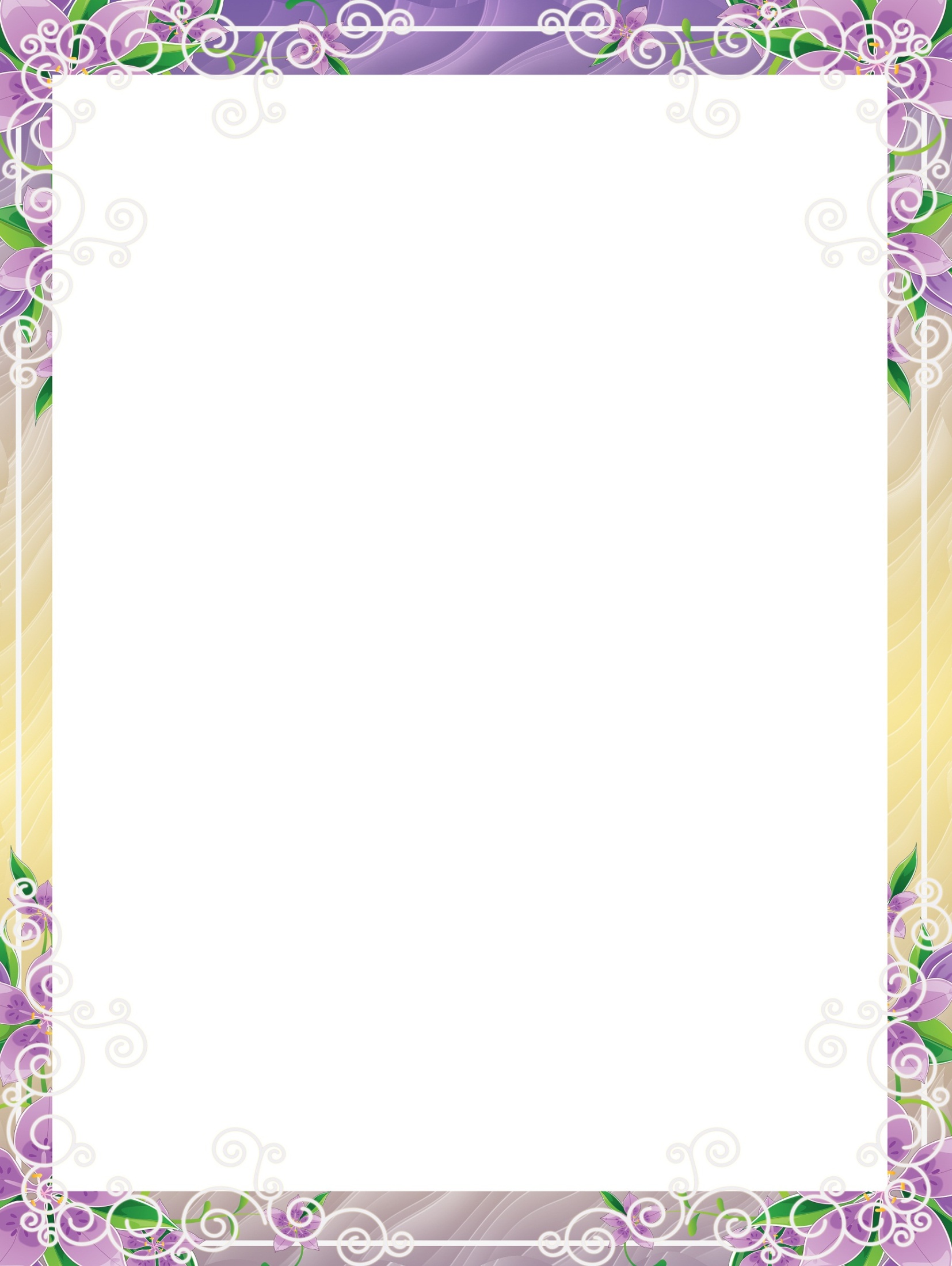 Участие на праздниках
 в детском саду
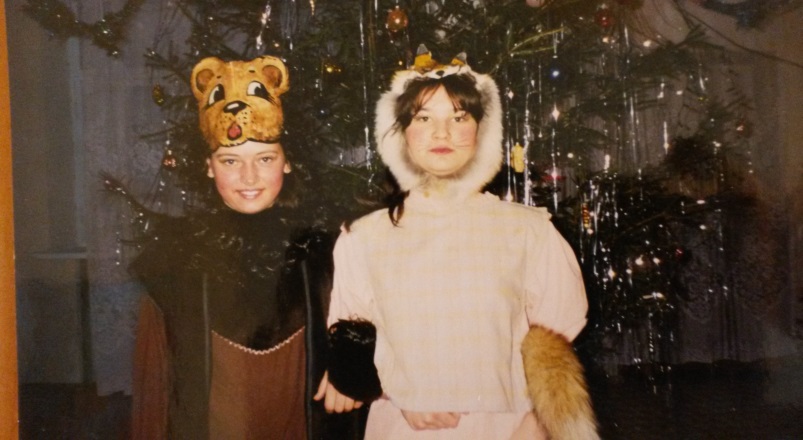 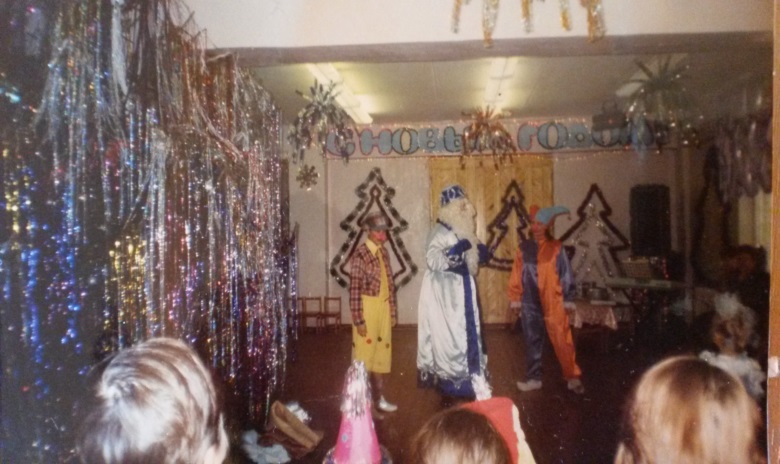 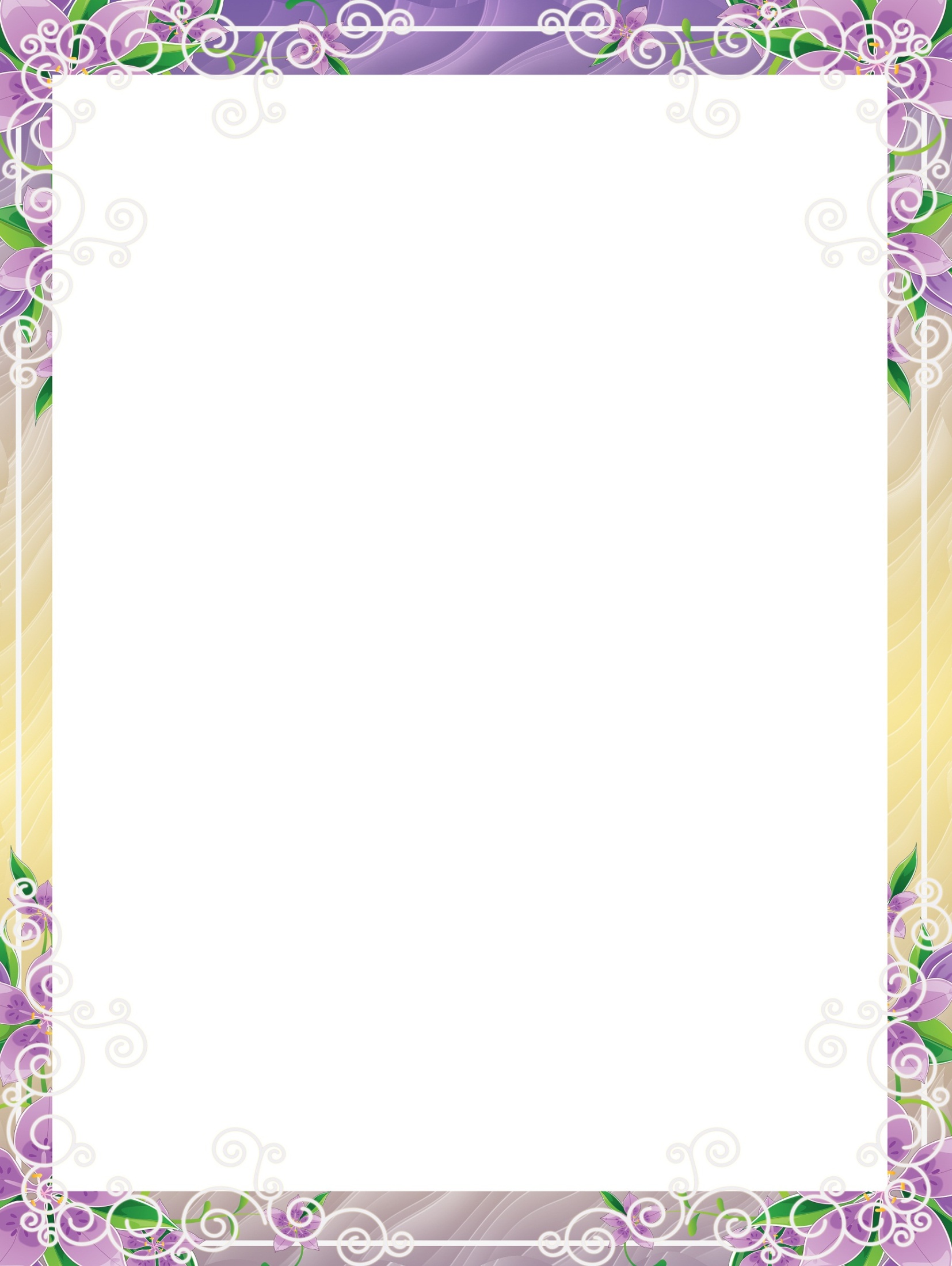 Мои достижения
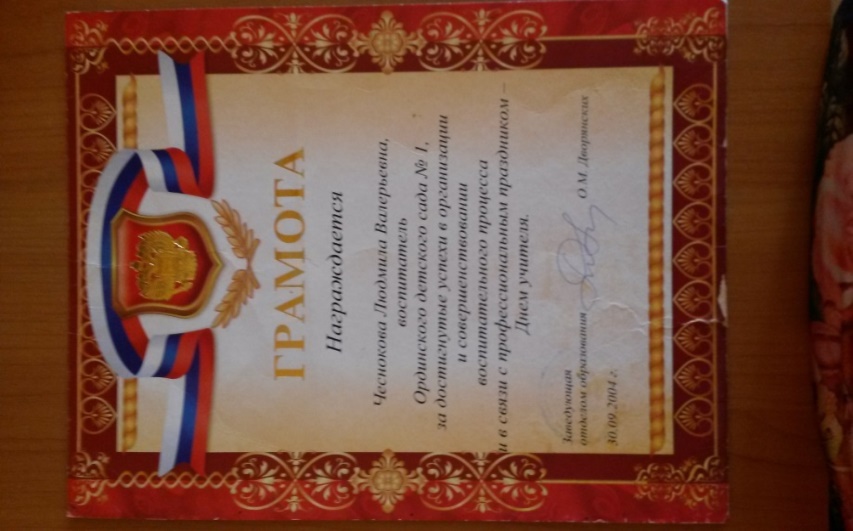 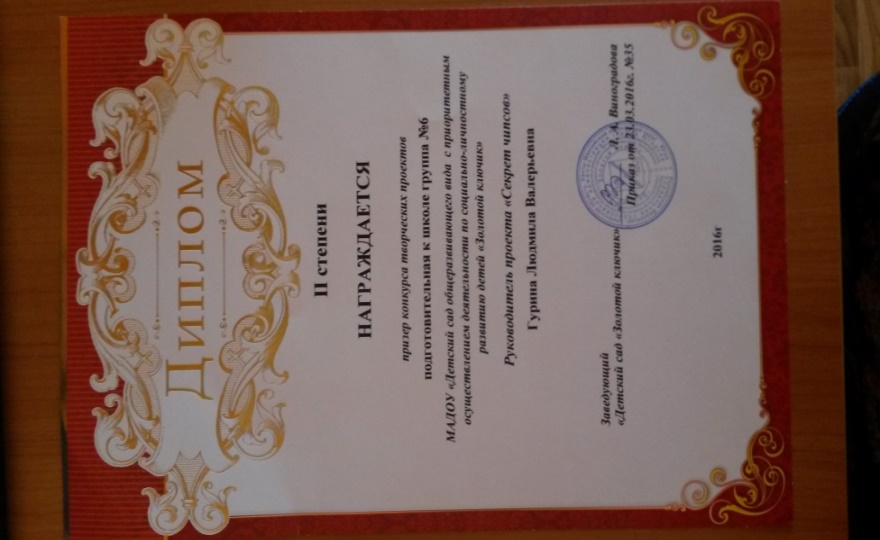 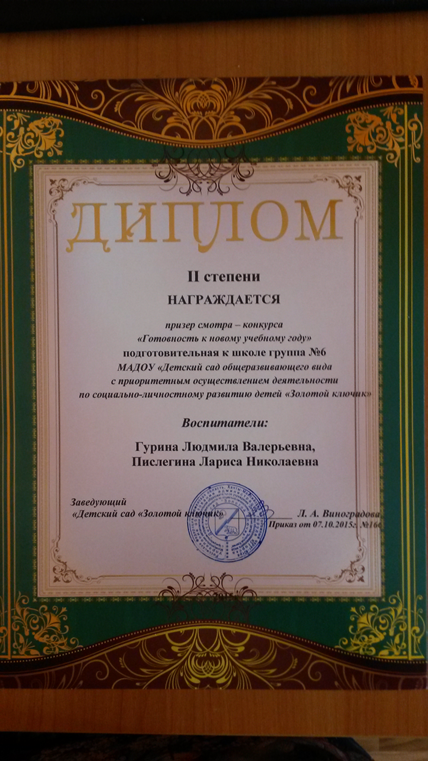 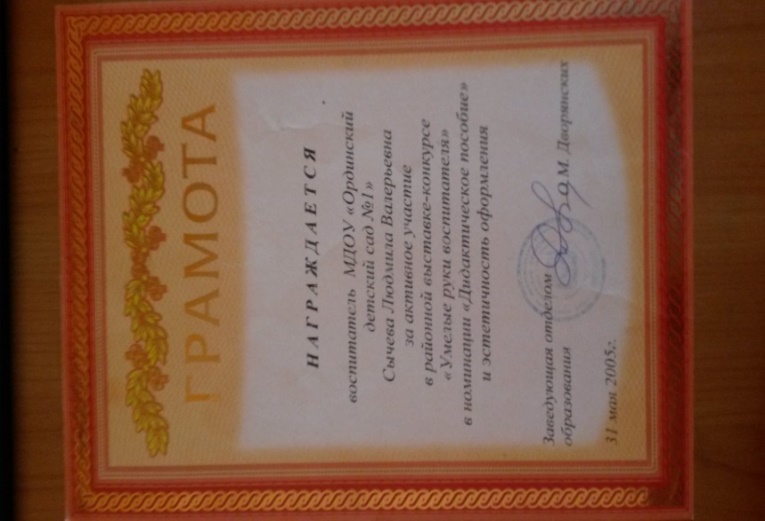 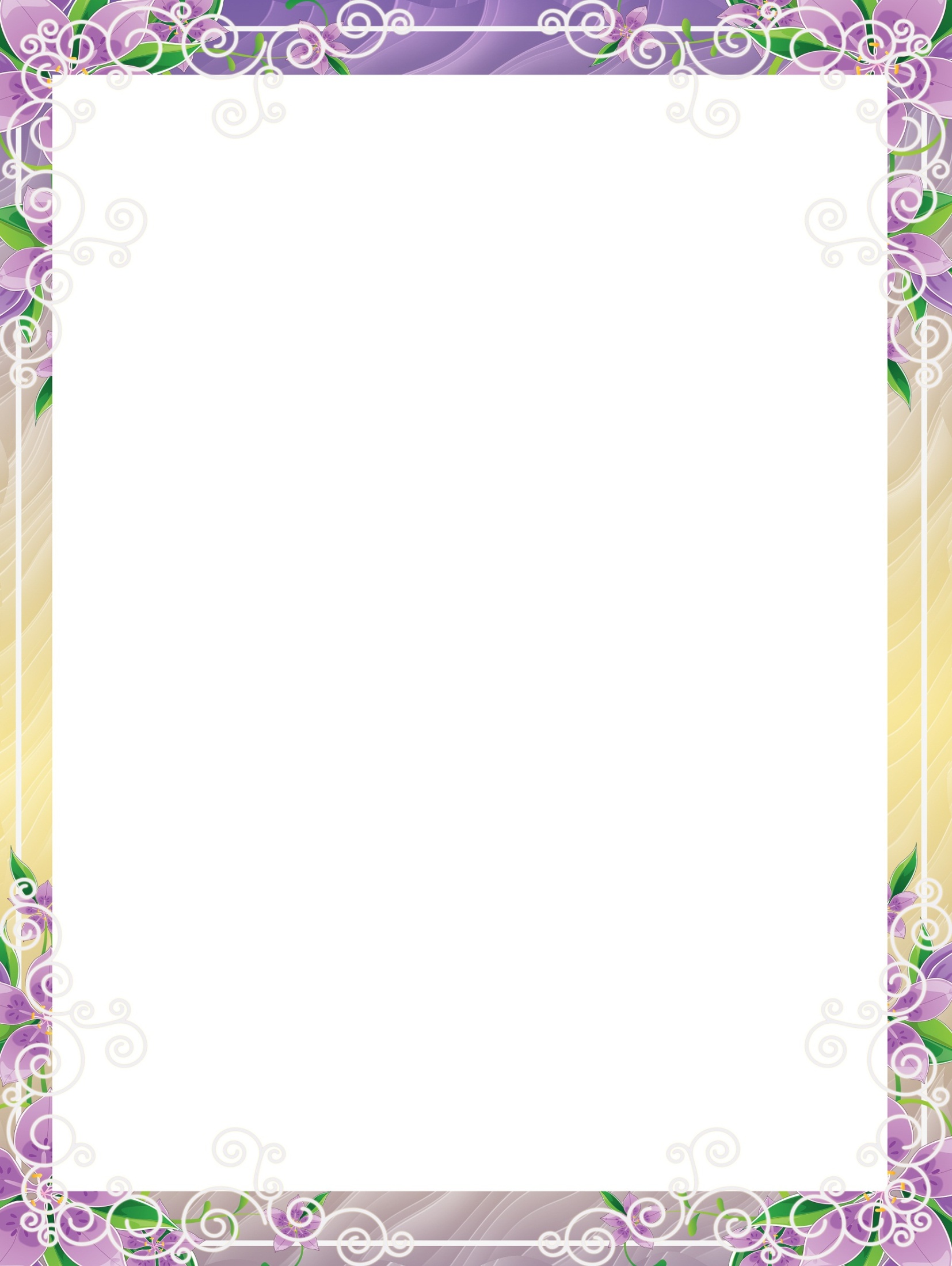 Мои публикации
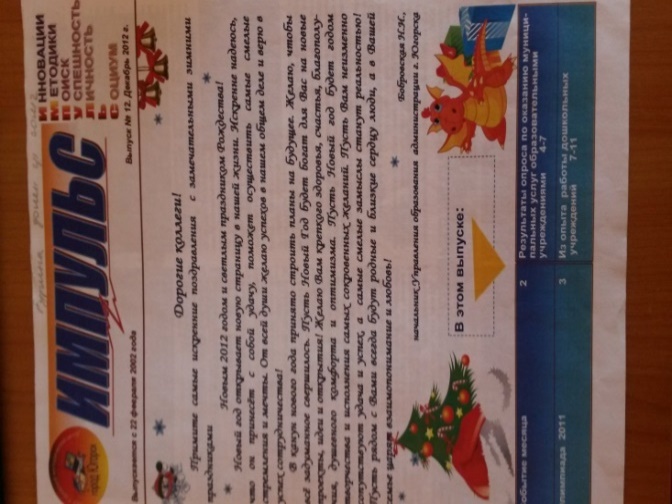 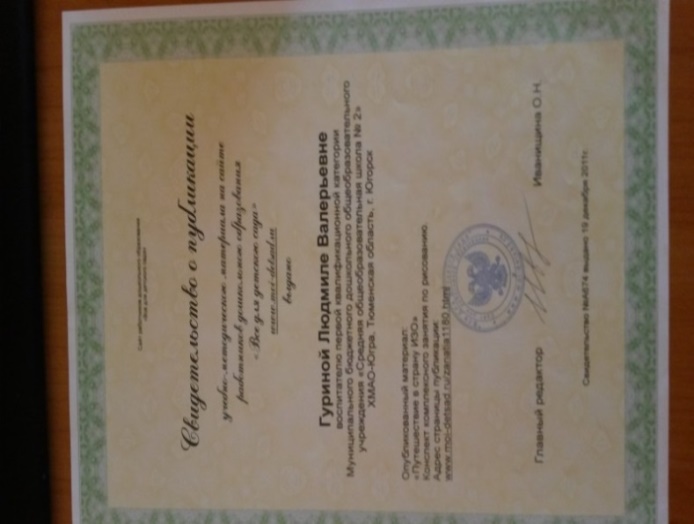 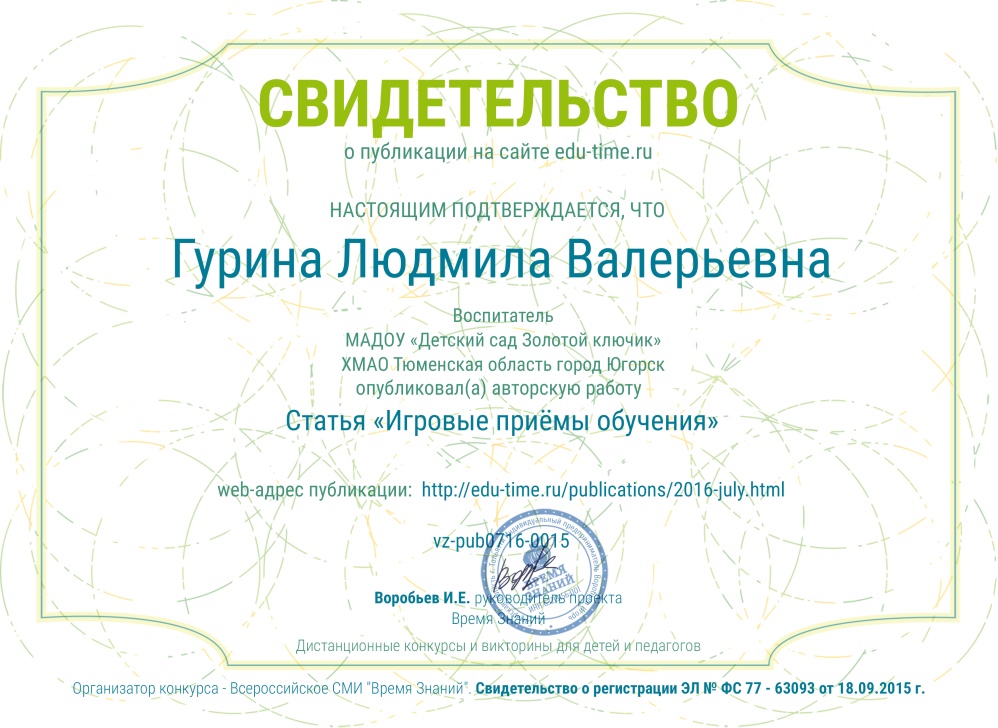 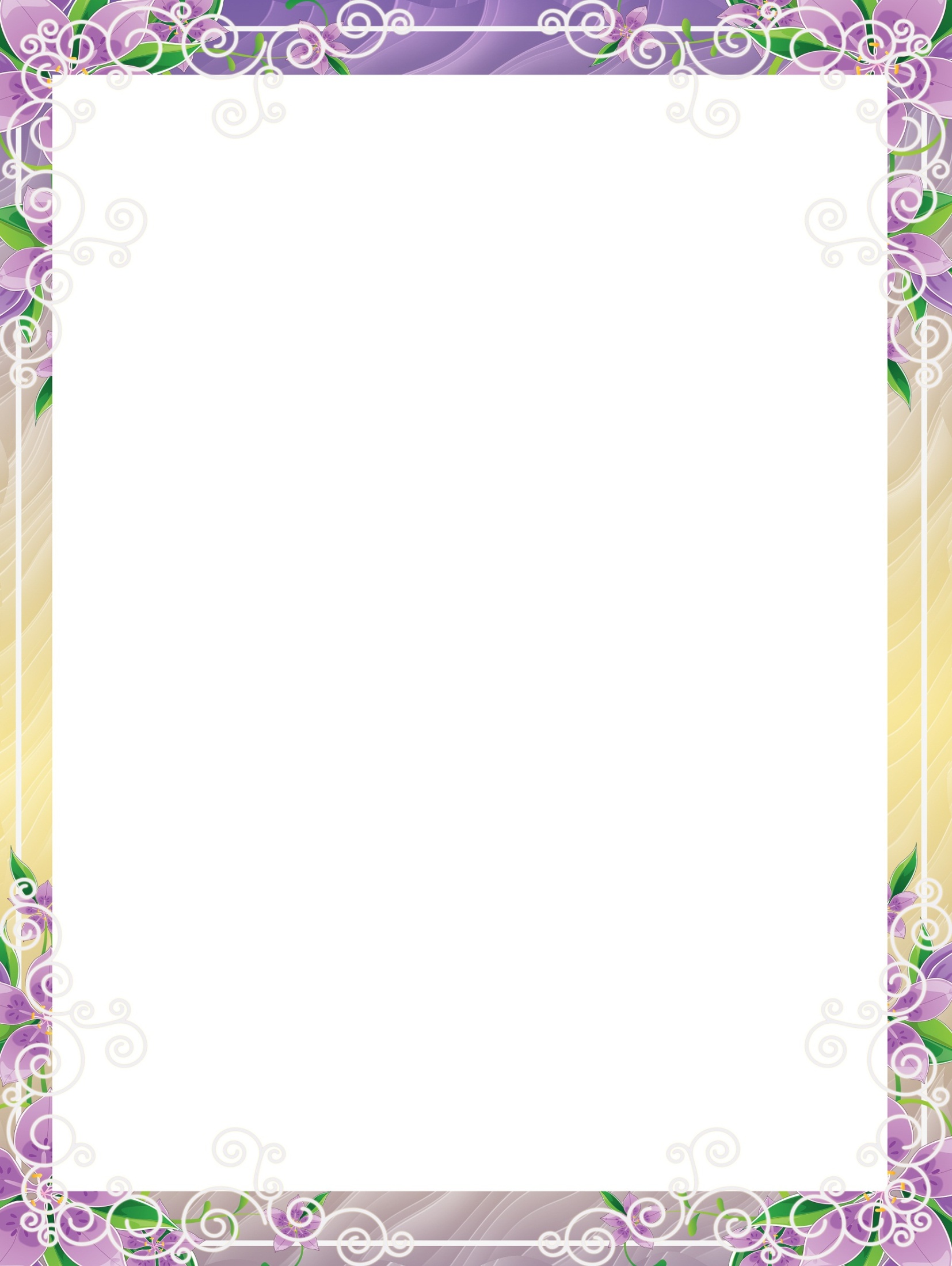 УЧАСТИЕ ВО ВСЕРОССИЙСКИХ 
КОНКУРСАХ
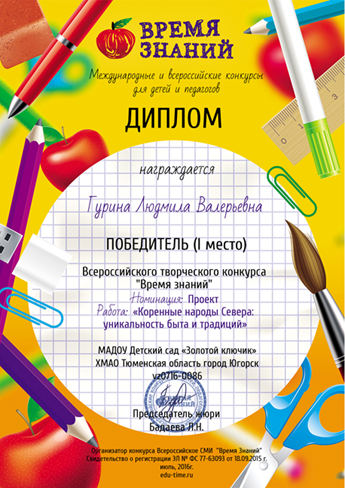 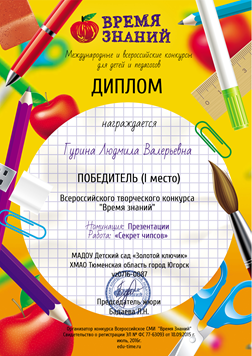 Я не останавливаюсь на
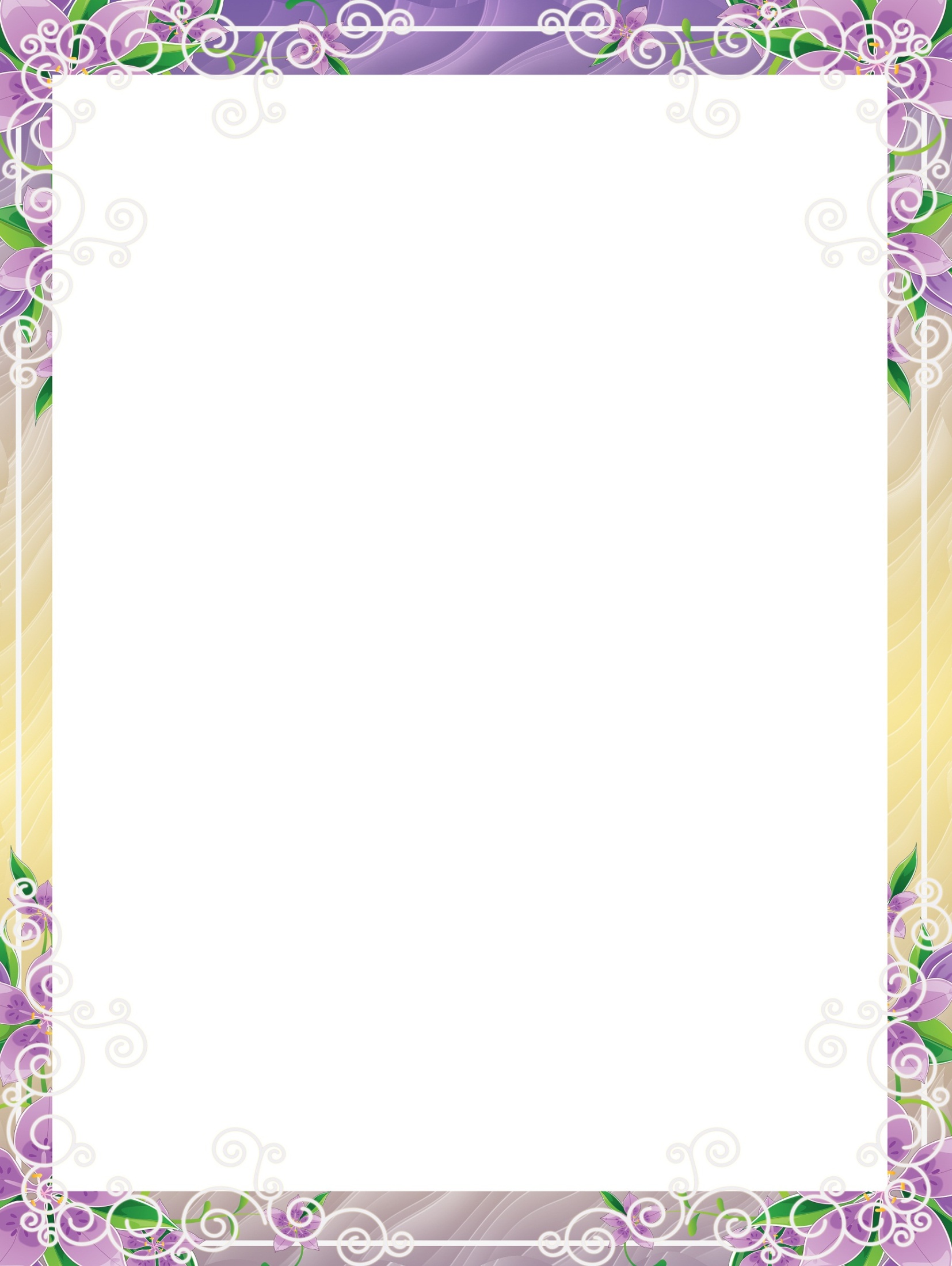 Мое педагогическое кредо
Я не останавливаюсь на достигнутом, продолжаю искать новые пути сотрудничества с родителями. Ведь у нас одна цель – воспитывать будущих созидателей жизни.
	 Каков человек – таков мир, который он создает вокруг себя. Хочется верить, что наши дети, когда вырастут, будут любить и оберегать своих близких.
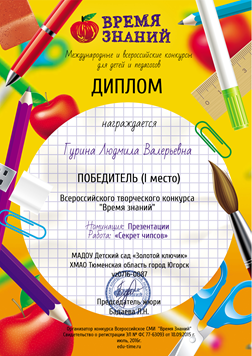 Я не останавливаюсь на